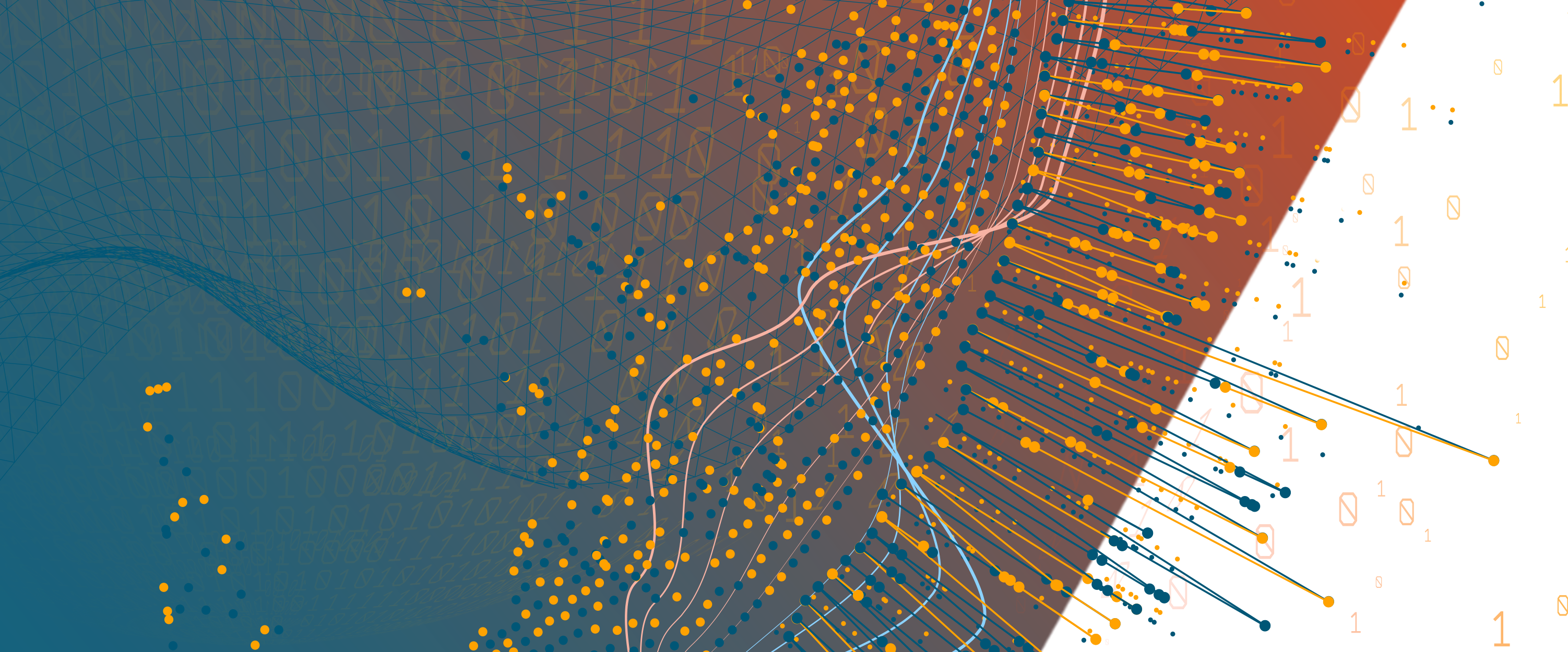 CSS Layers
Andrew Barbour
Cascade Layers
Major change to the CSS Cascade introduced in 2022 now supported in all browsers
Intended to provide direct control over the CSS cascade to solve common cascade problems at scale

Harnesses the power of the cascade rather than sidestepping it with atomic CSS, selector specificity, BEM, or CSS modules
Separate selecting elements from the prioritizing rule sets
2
Layer Features
Any style declaration can be in a layer block except for namespaces and charsets
Ordered from lowest to highest priority based on declaration order. Redeclaring an existing layer has no effect.
Higher priority layers always beat selector specificity. All styles in a higher priority layer take priority over those in a lower layer. 
Unlayered styles take priority over any layers
Can import stylesheets directly into layers 
Layers can have sublayers accessed with dot notation (often useful for importing and overriding library styles)
Best practice to declare all layers at the top of the file
3
[Speaker Notes: Layers only must be uniquely named at the same nesting level (e.g., sublayers can have the same name if they belong to different layers)
Can add styles into existing layers
Anonymous layers also supported]
Syntax
4
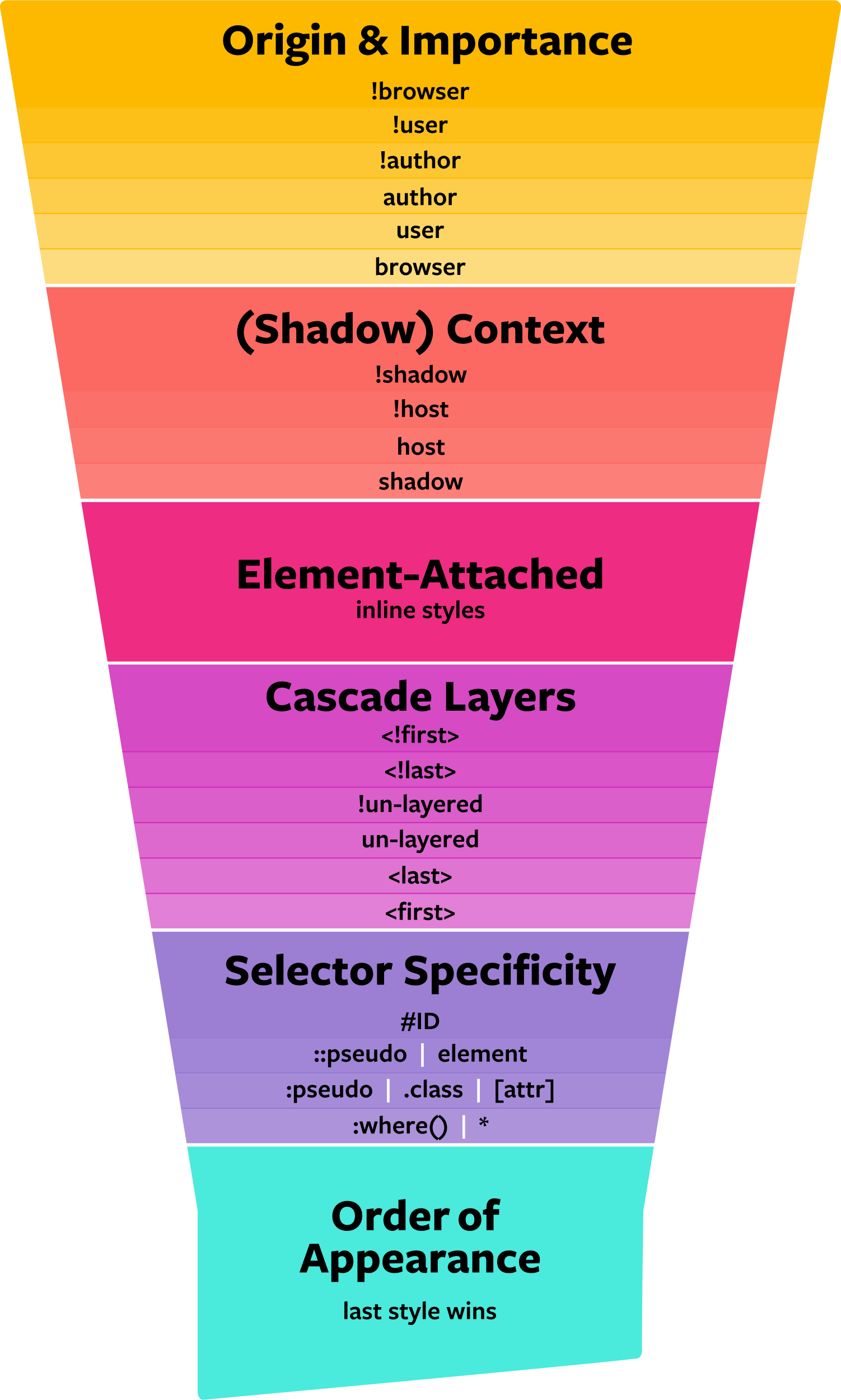 The Cascade
The evaluation order for resolving style conflicts
5
https://css-tricks.com/css-cascade-layers
Layers and Importance
!Important often viewed as an escape hatch for overriding styles or highly specific selectors to be used sparingly
Importance in fact the highest priority layer of the cascade most useful for resolving style conflicts between author and user styles
Rather than increasing priority like as used with selectors, layer importance inverts the layer priority order
6
Importance
7
Sublayers
8
Use Cases
Slotting style frameworks and libraries into a readily overridden sublayer







Creating a CSS library with APIs publicly exposed as layers to allow users to hook into layers to customize or override library styles
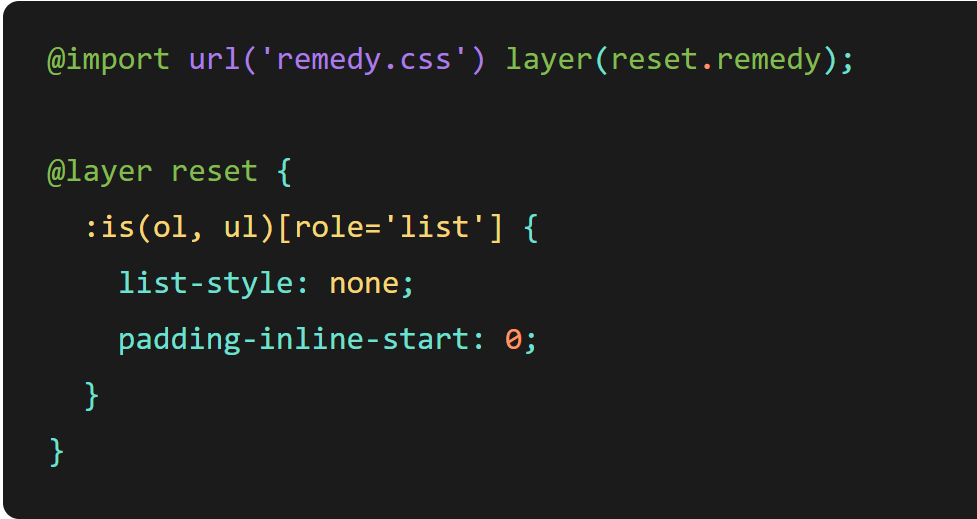 9
Use Cases
Managing cascade priority with third party libraries
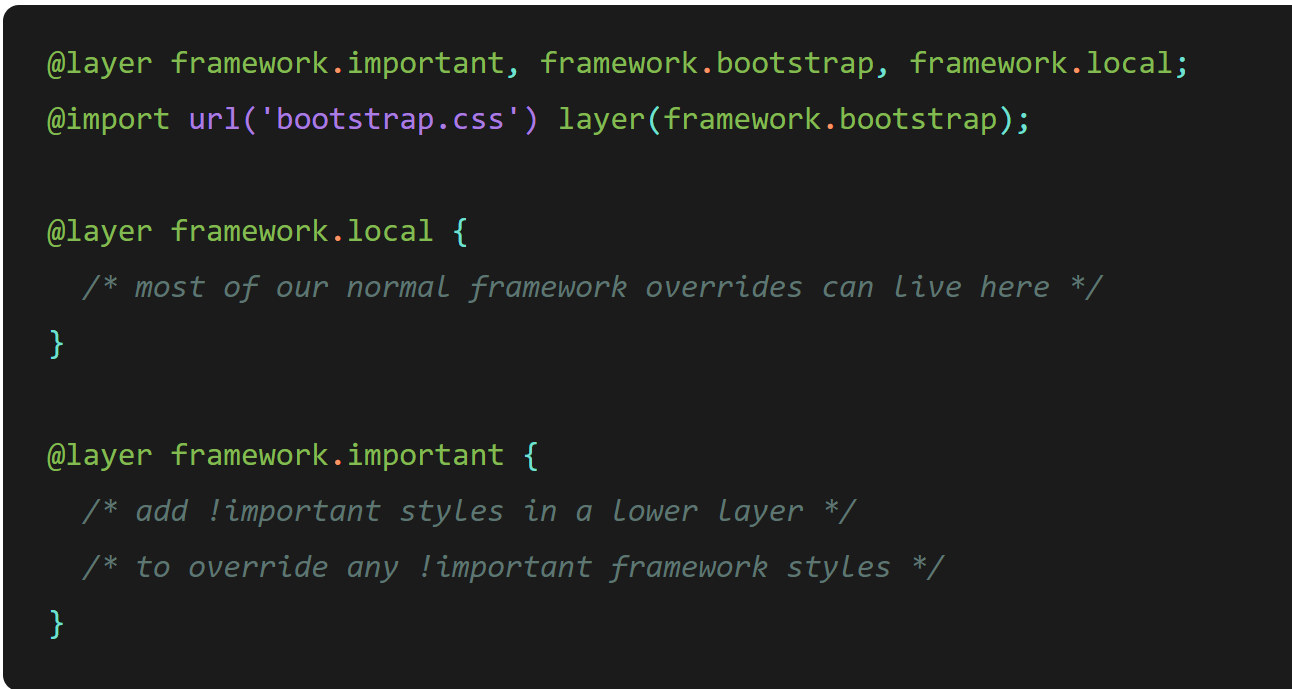 Layers not for escalating specificity, scoping, or namespacing
10
References
https://developer.mozilla.org/en-US/docs/Learn/CSS/Building_blocks/Cascade_layers
https://developer.mozilla.org/en-US/docs/Web/CSS/@layer

https://css-tricks.com/css-cascade-layers/ 

https://www.bram.us/2021/09/15/the-future-of-css-cascade-layers-css-at-layer/
11